КОНВЕНЦИЯО ПРАВАХ РЕБЕНКА
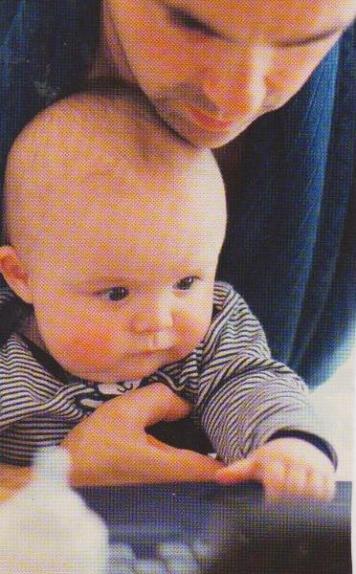 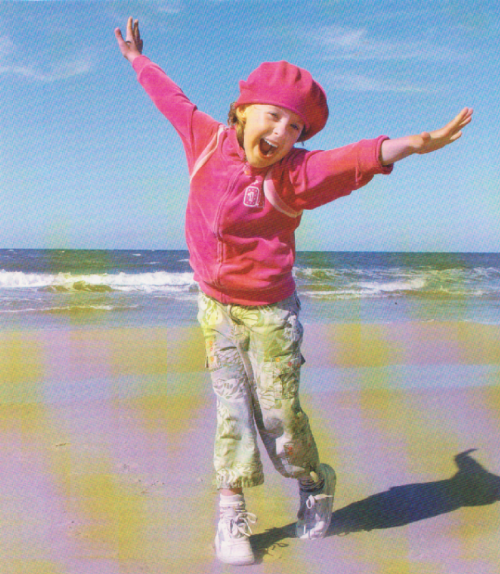 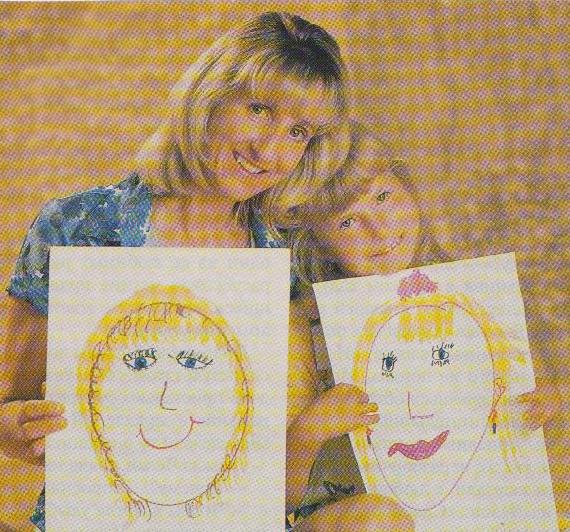 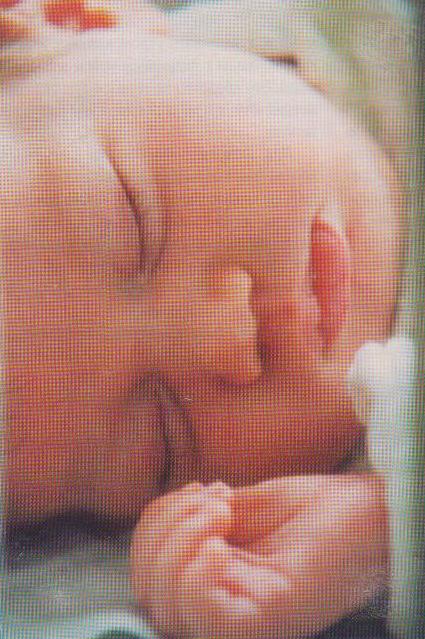 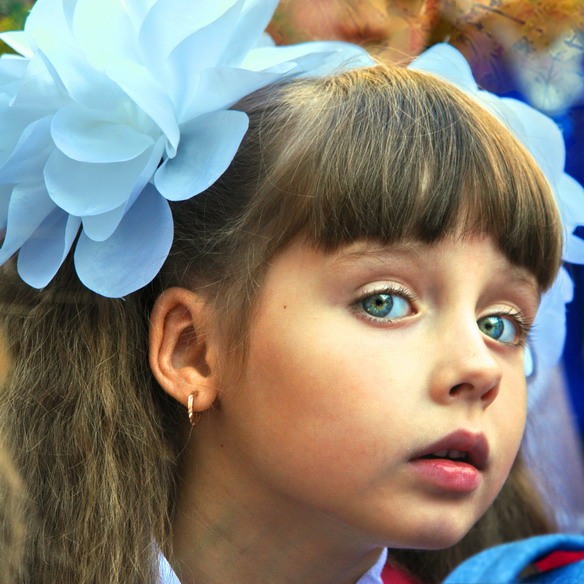 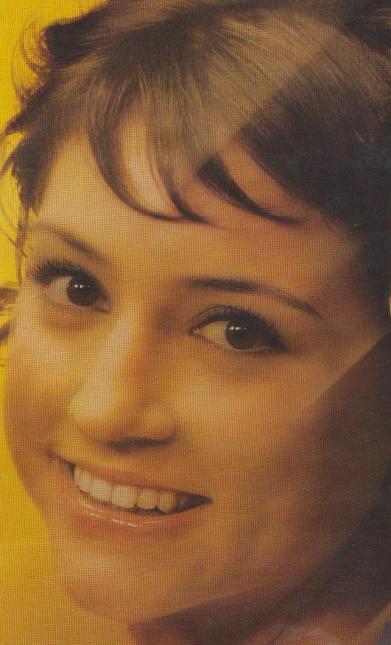 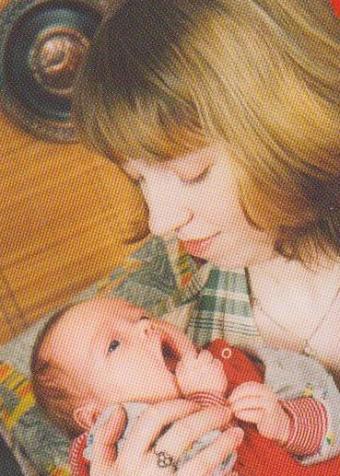 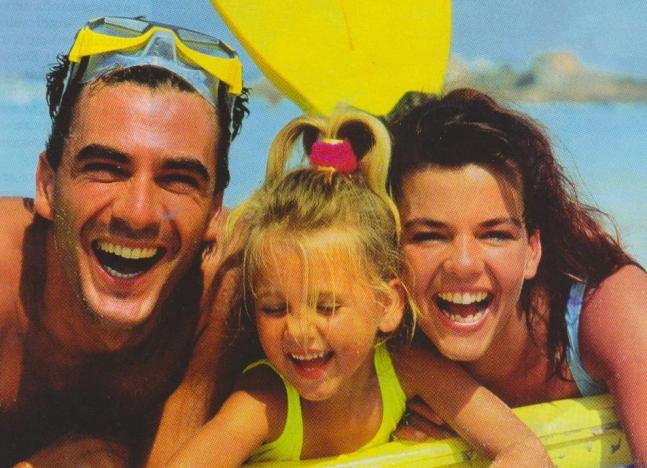 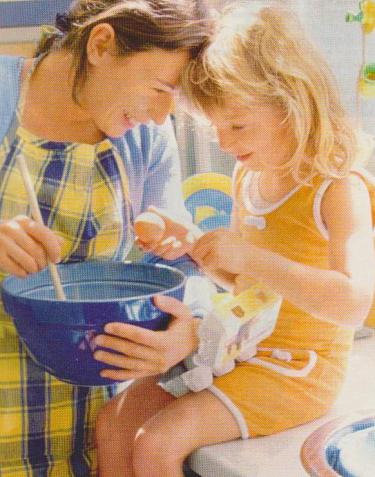 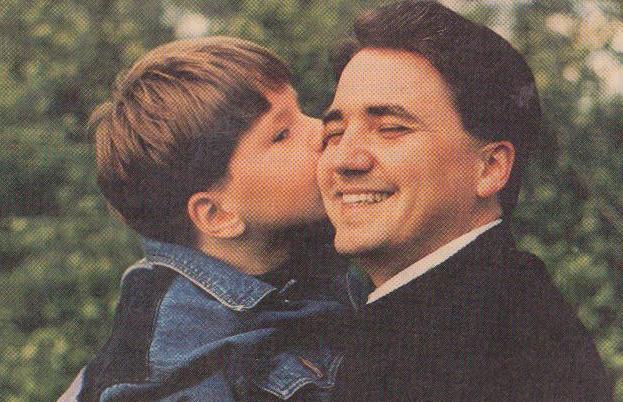 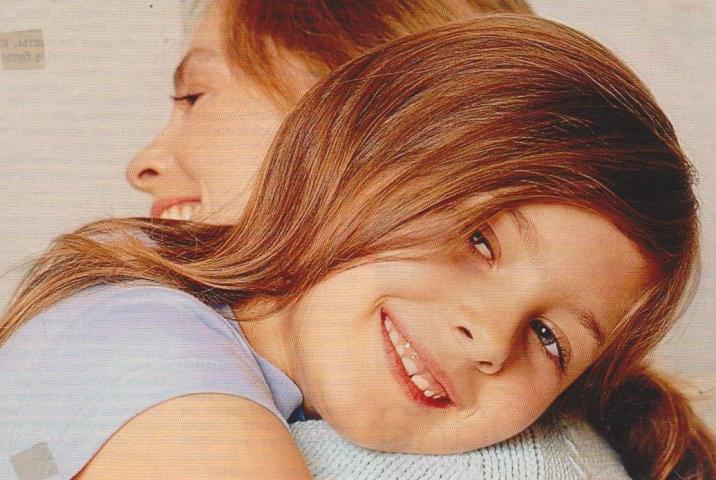 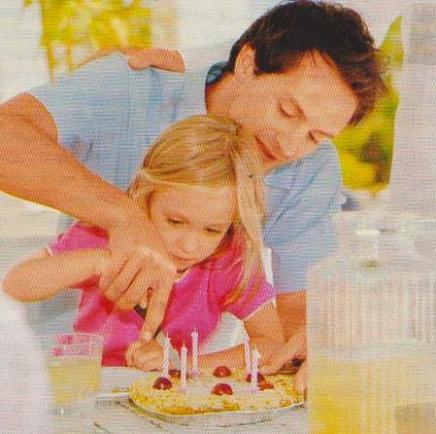 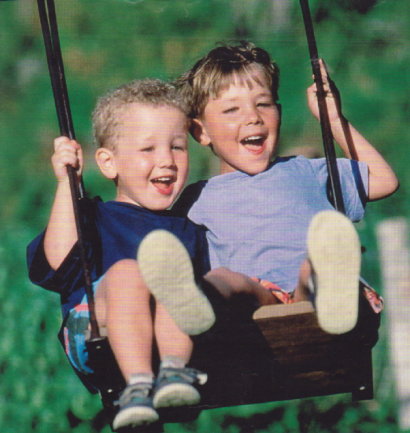 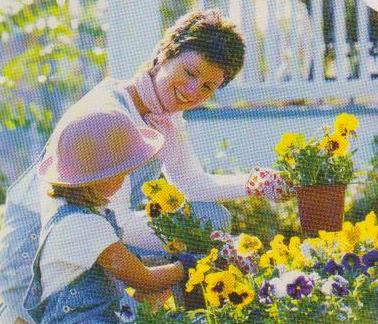 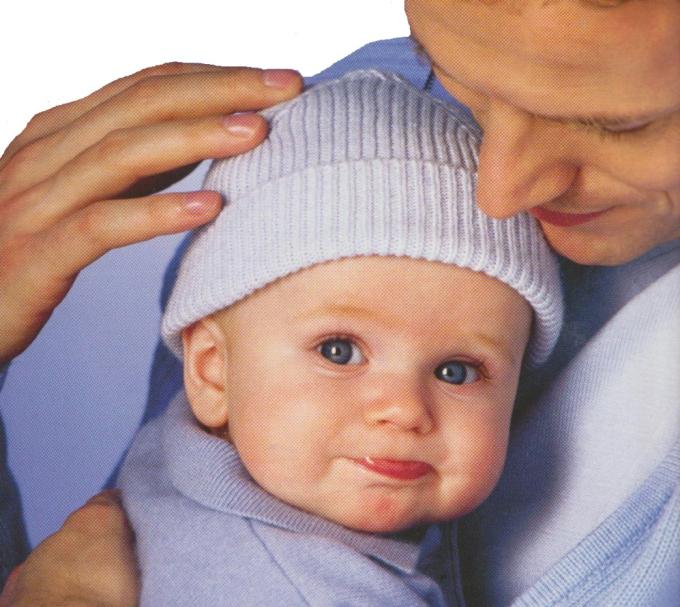 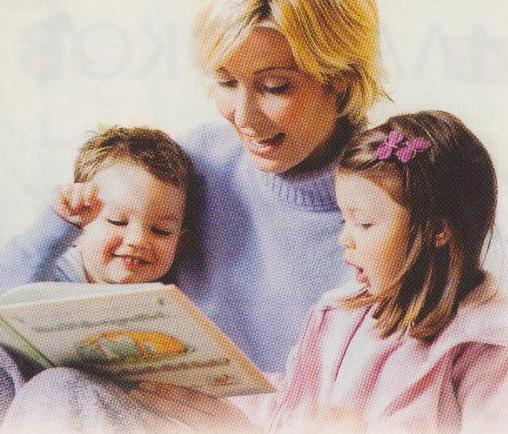 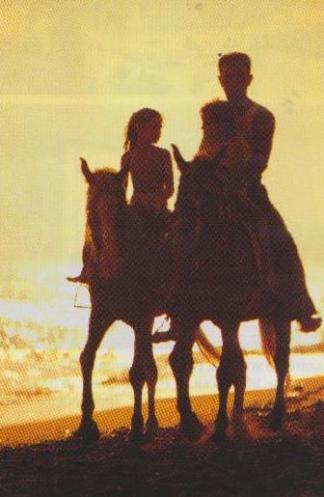 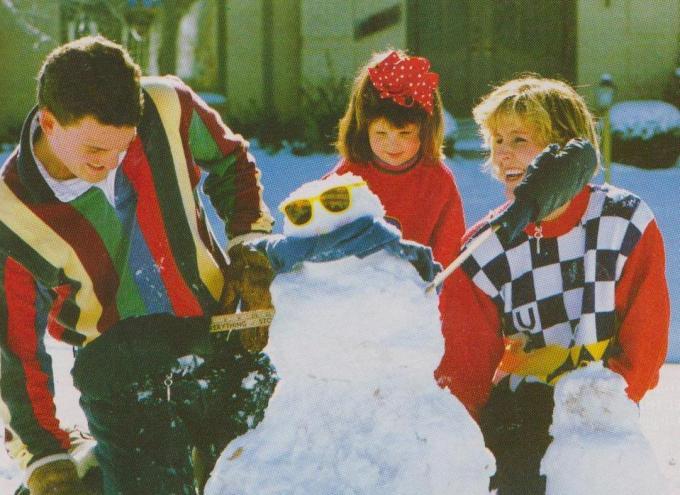 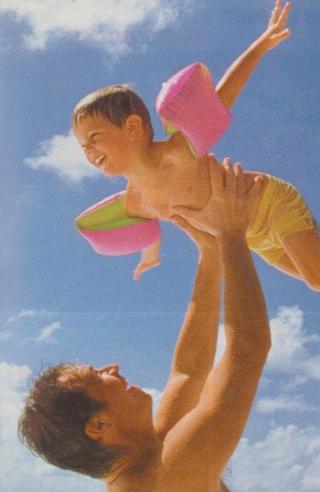 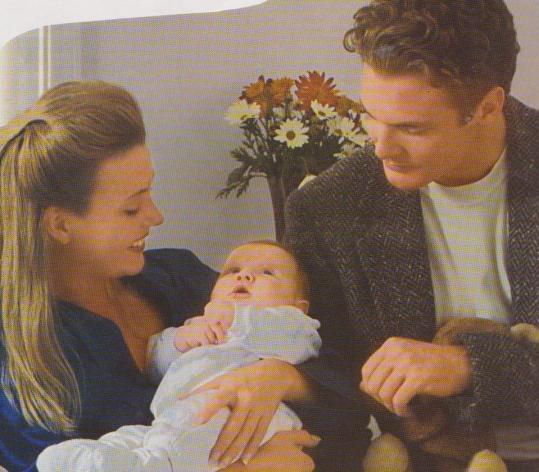 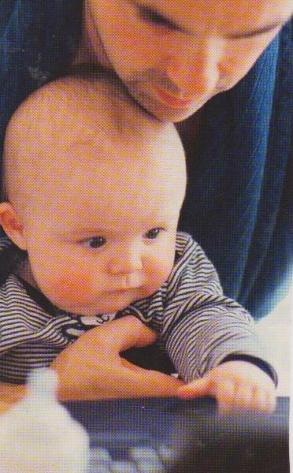 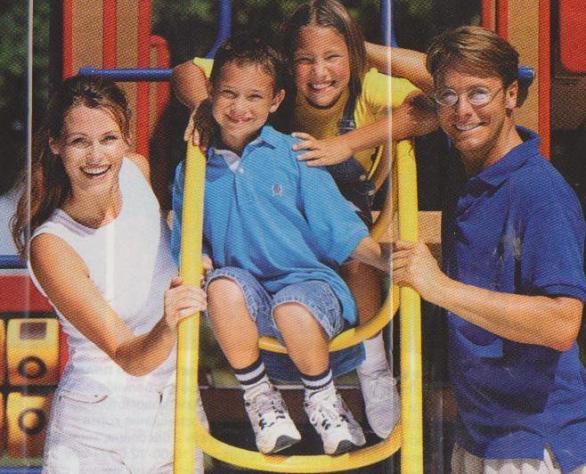 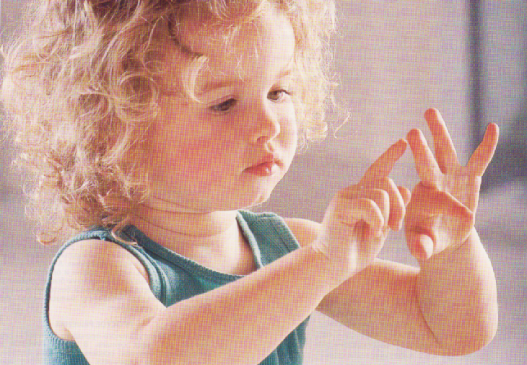 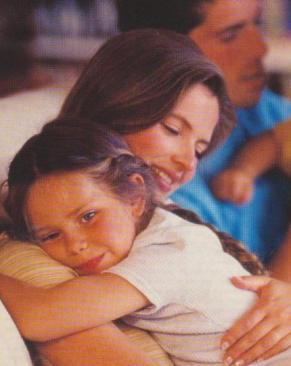 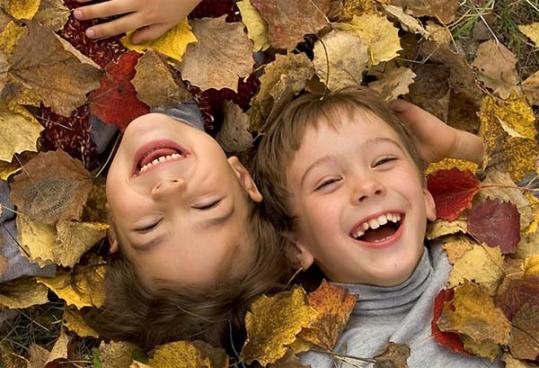 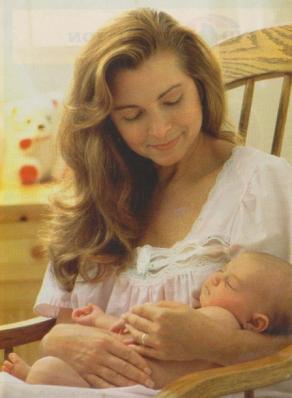 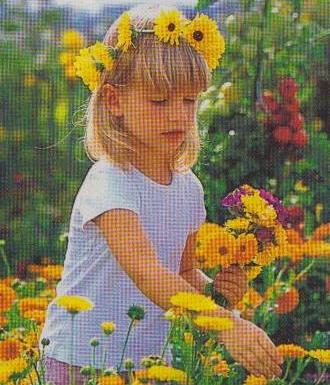 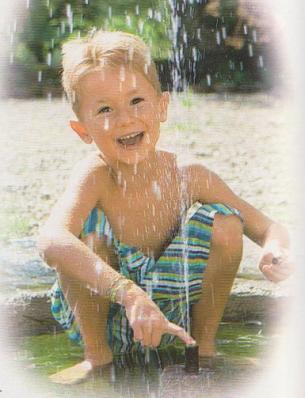 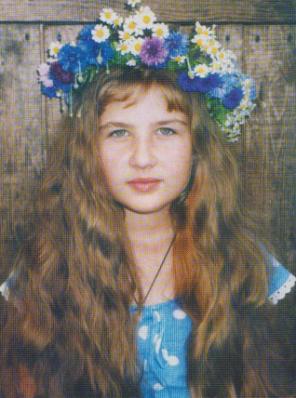